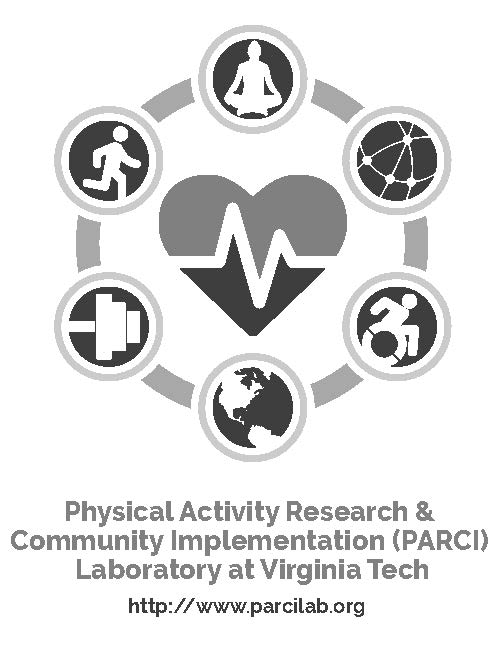 INSERT STATE/ORGANIZATION LOGO HERE
LIFT – Lifelong Improvements through Fitness Together
LIFT was adapted from existing evidence-based programs to meet the needs of Virginia Cooperative Extension. The results: An open-access program for all aging adults delivered in partnership with Extension, across the nation.
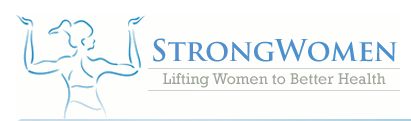 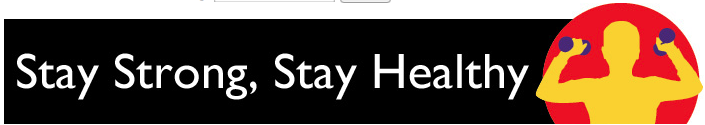 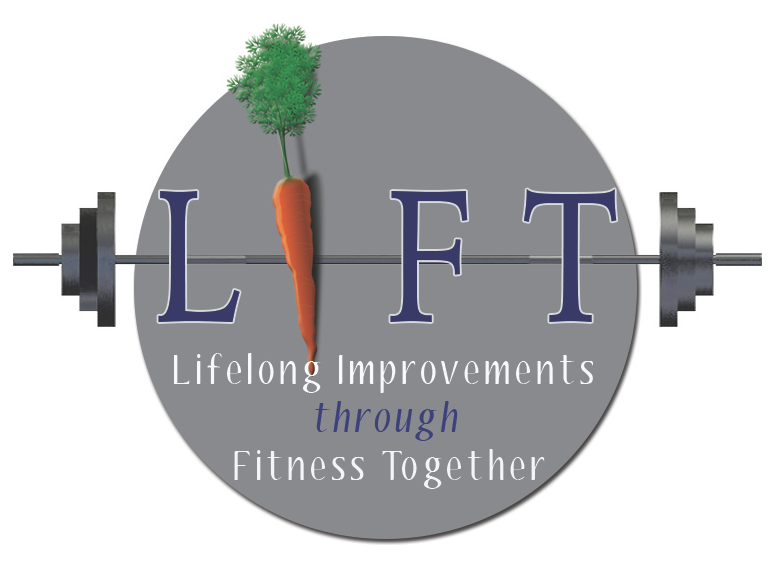 LIFT – Lifelong Improvements through Fitness Together
Promotes balance, flexibility, and strength training to improve functional fitness, allowing older adults’ to age in place and live comfortably independent longer.
LIFT – Lifelong Improvements through Fitness Together
AGING ADULTS & PHYSICAL ACTIVITY
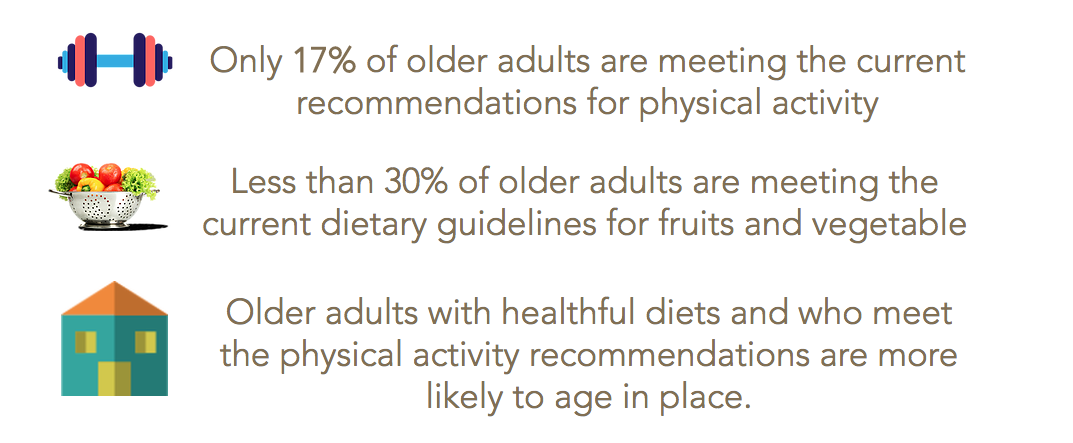 LIFT – Lifelong Improvements through Fitness Together
LIFT – Lifelong Improvements through Fitness Together
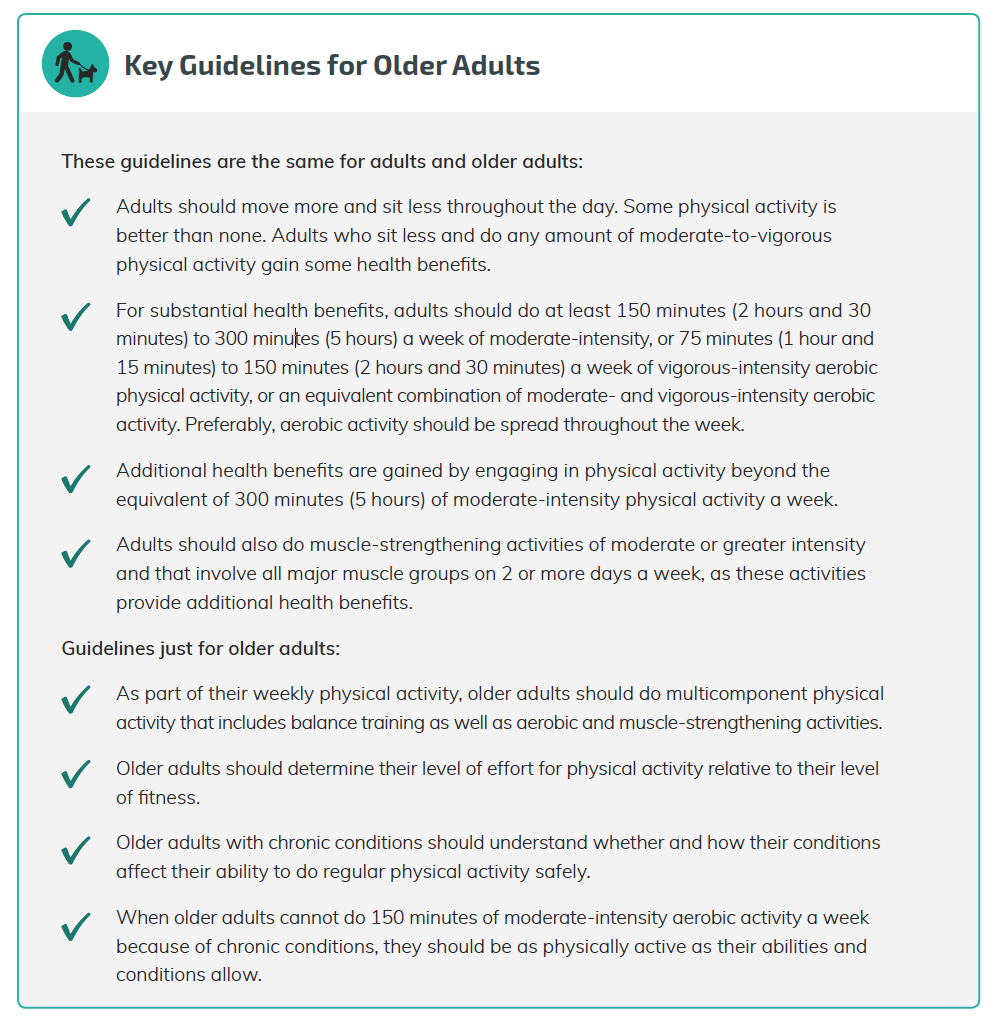 LIFT – Lifelong Improvements through Fitness Together
Physical Activity Reduces Risk of Falls
LIFT – Lifelong Improvements through Fitness Together
Physical activity can improve your mental health, too:
LIFT – Lifelong Improvements through Fitness Together
Class Details
We meet 2 times a week.
Classes are 1 hour long.
The session is 8 weeks long.
That’s 16 sessions!!!
LIFT – Lifelong Improvements through Fitness Together
LIFT Core Elements- For participants
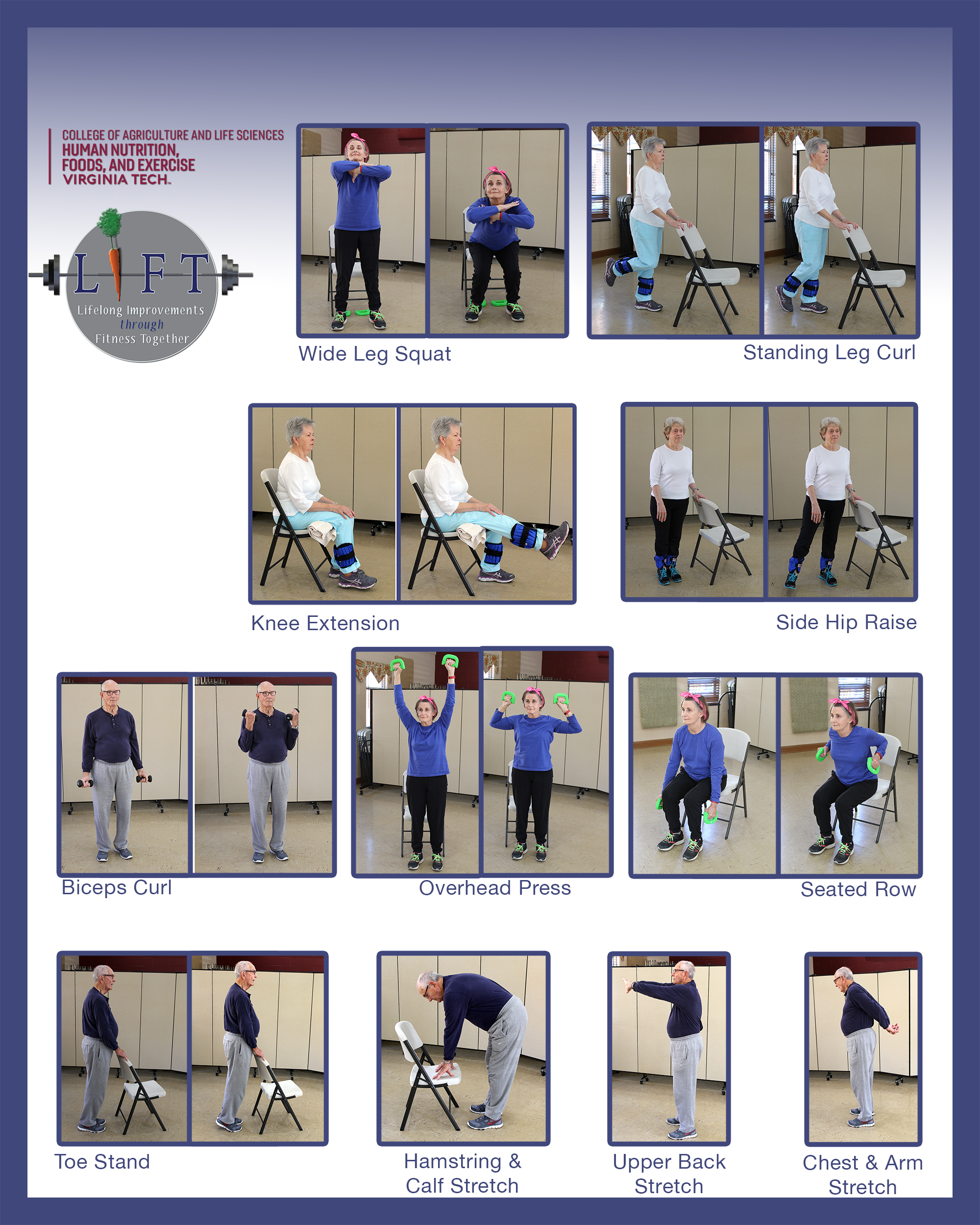 Every LIFT class includes:
Warm up
8 core strength training exercises
Social engagement
Encouragement to eat more fruits and vegetables
Planning for cardio exercises outside of class
Cool down
LIFT – Lifelong Improvements through Fitness Together
LIFT has pre, post and 6 month follow up assessments
LIFT – Lifelong Improvements through Fitness Together
Why measure?
Functional fitness is the ability to accomplish tasks of daily living.
Measuring functional fitness before, after, and 6 months later allows us to track individual-level improvements over time. 
These data help us communicate to stakeholders about the benefits of offering the program in your community.
Participating in LIFT means you are also participating in research to help us be a healthier society!
LIFT – Lifelong Improvements through Fitness Together
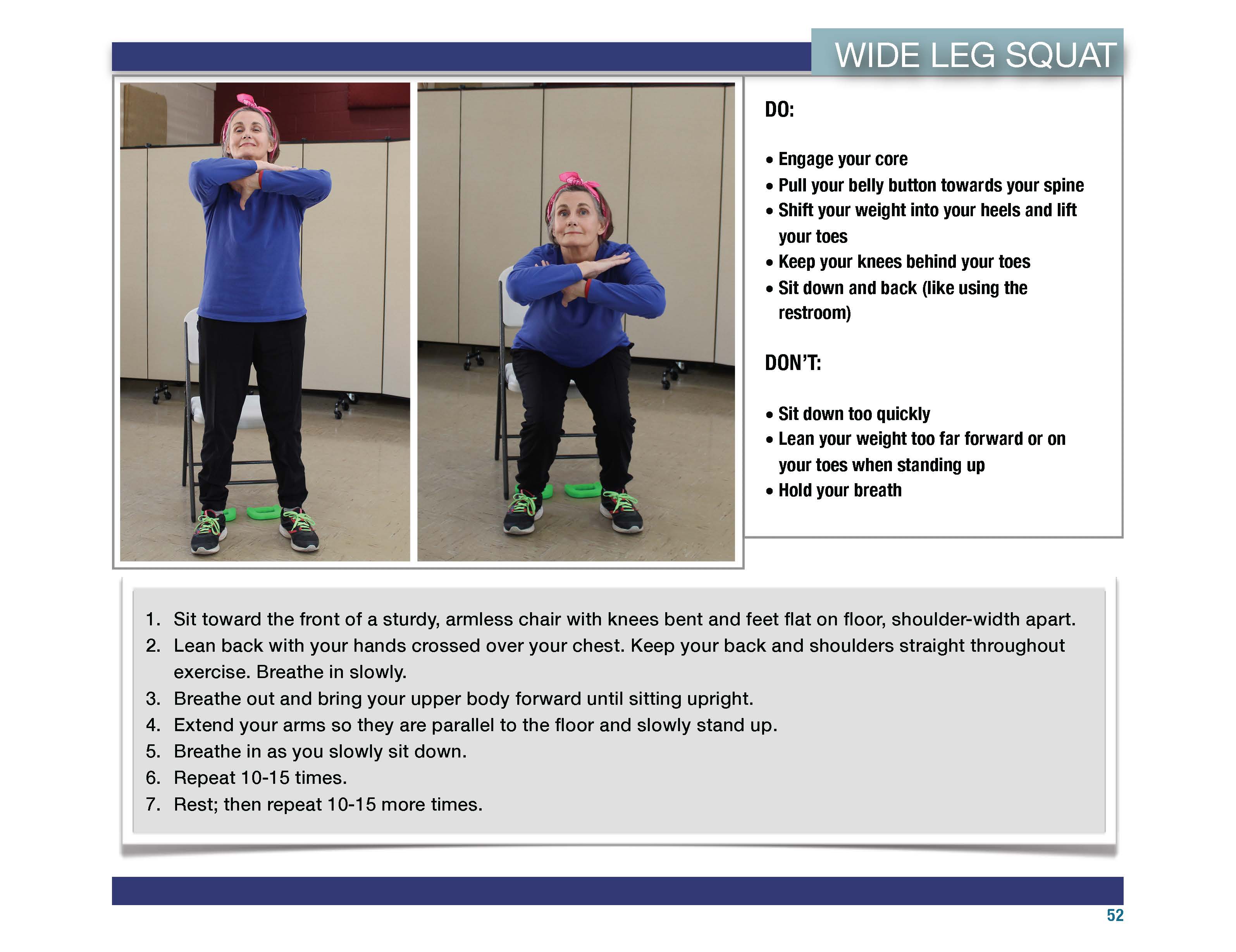 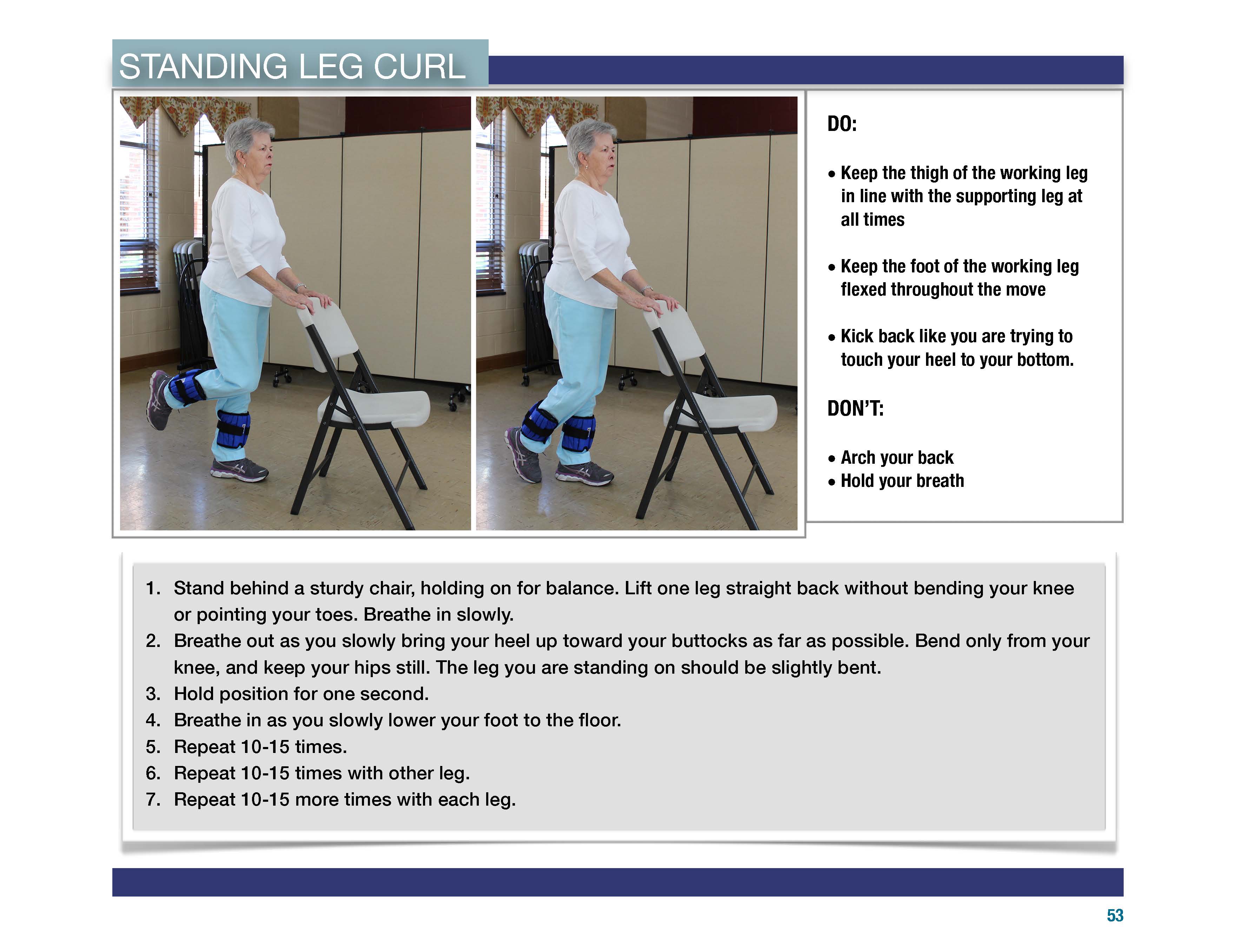 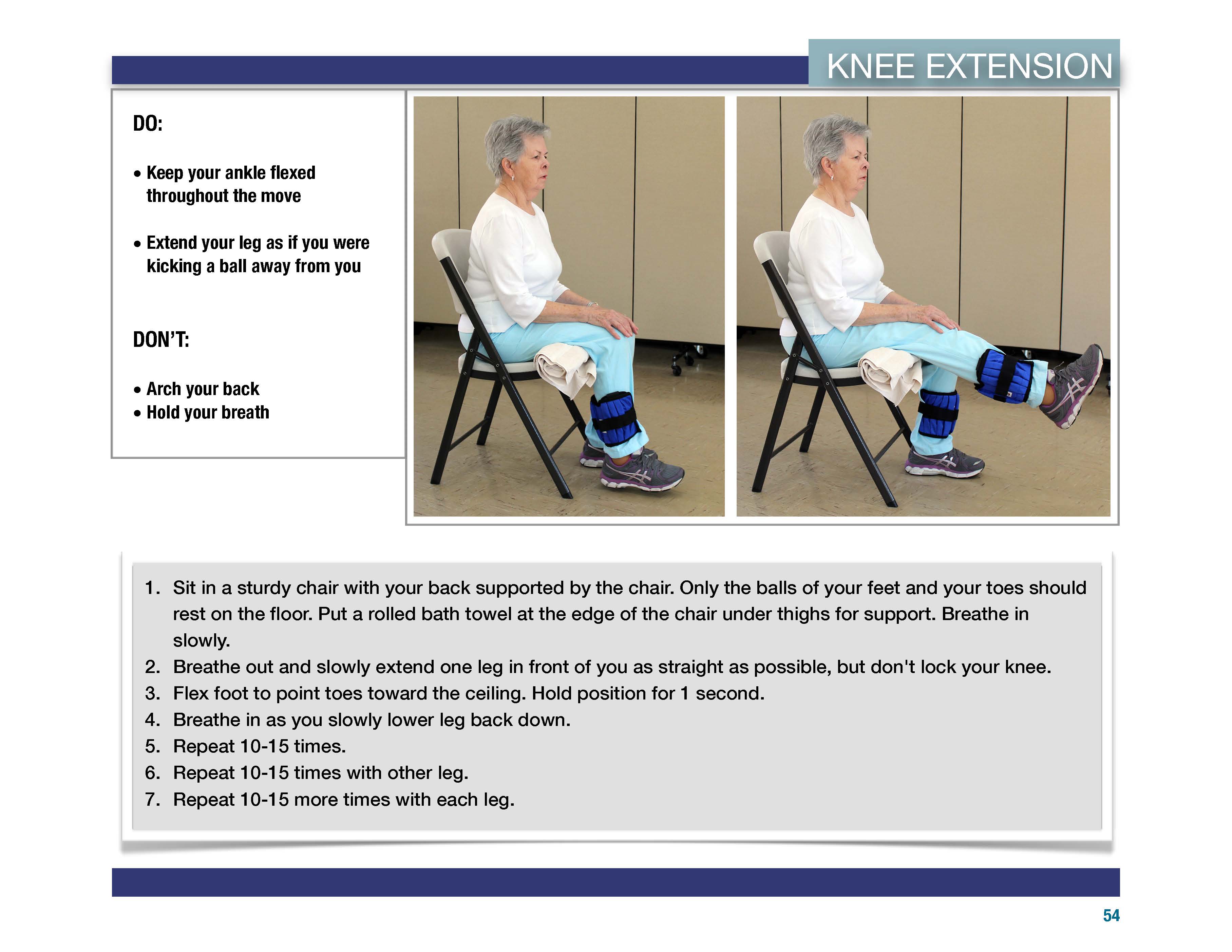 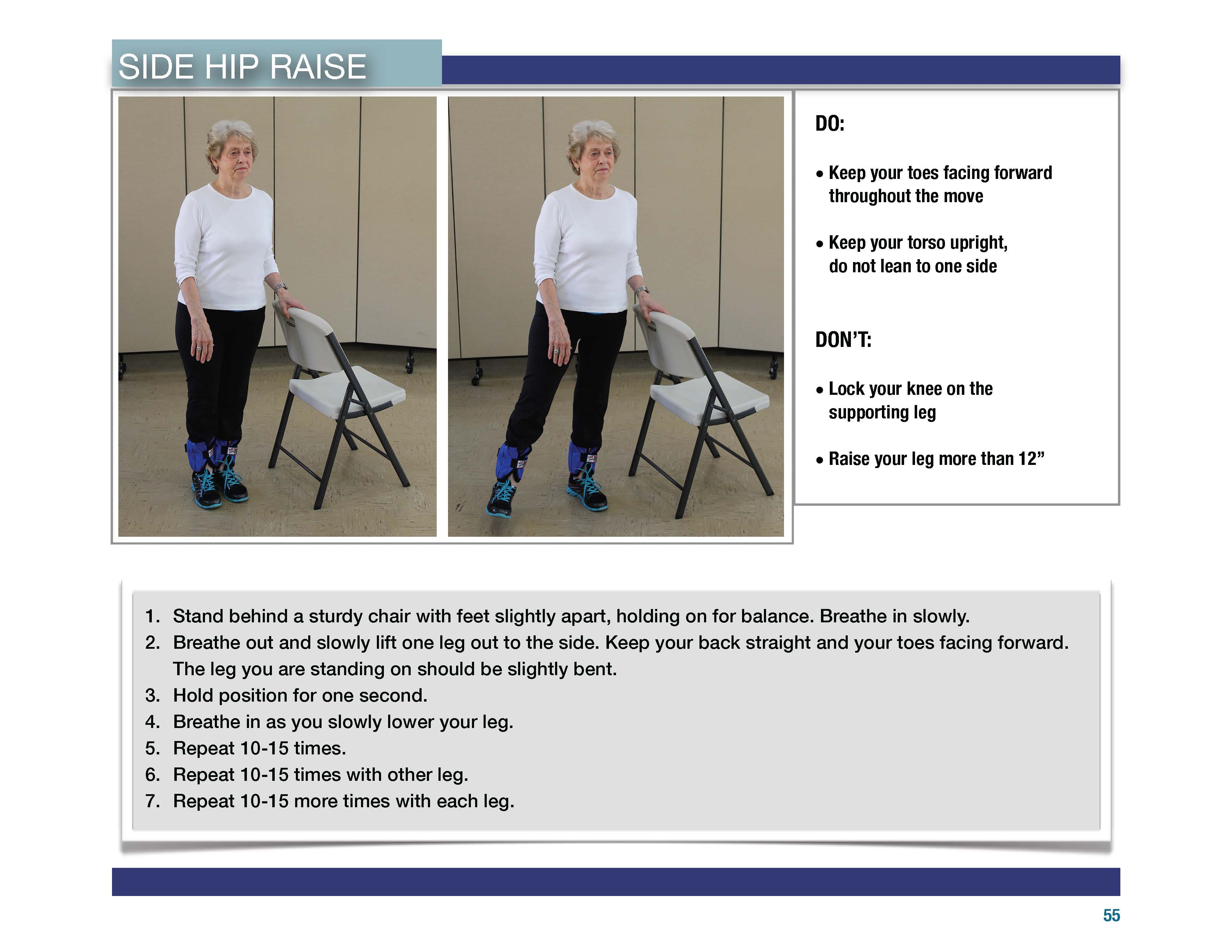 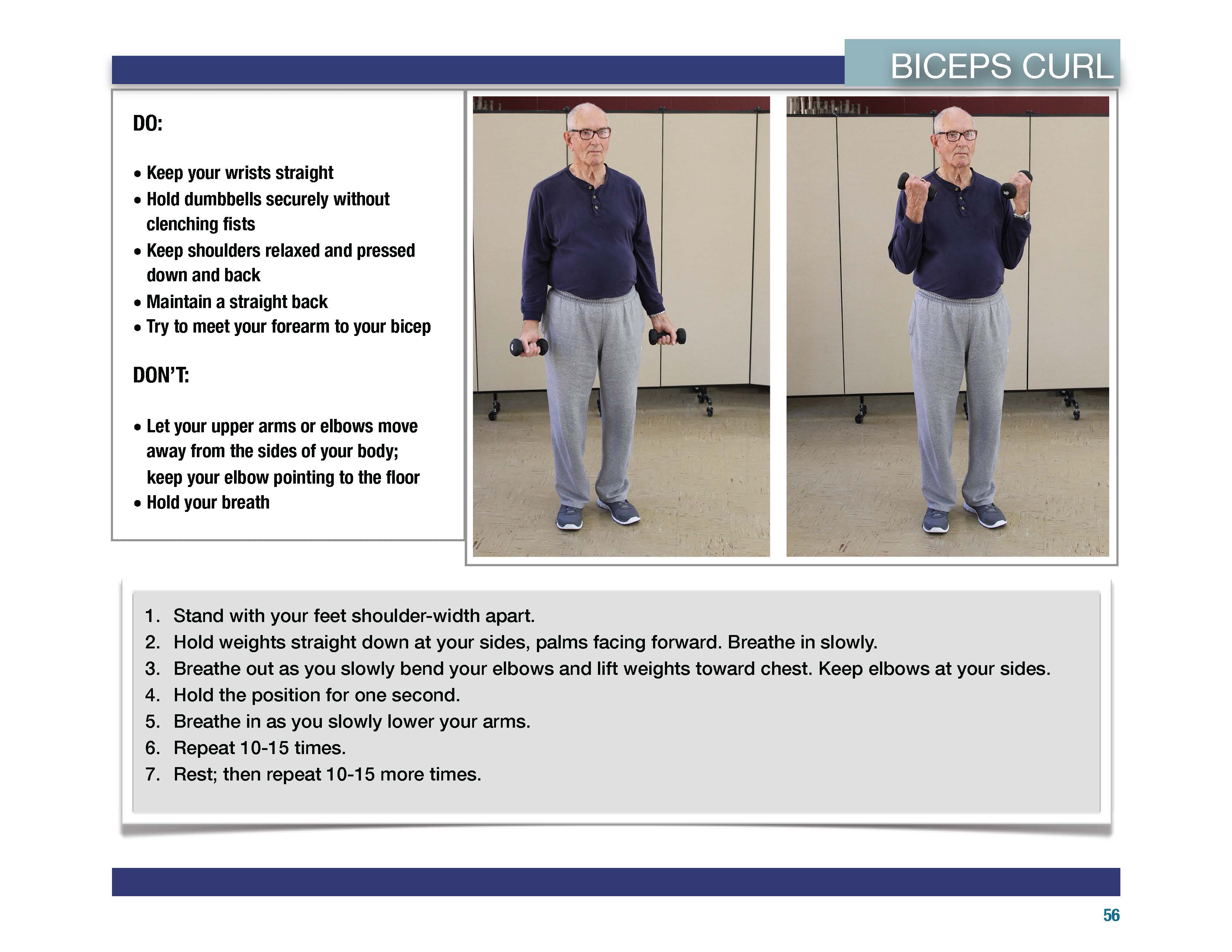 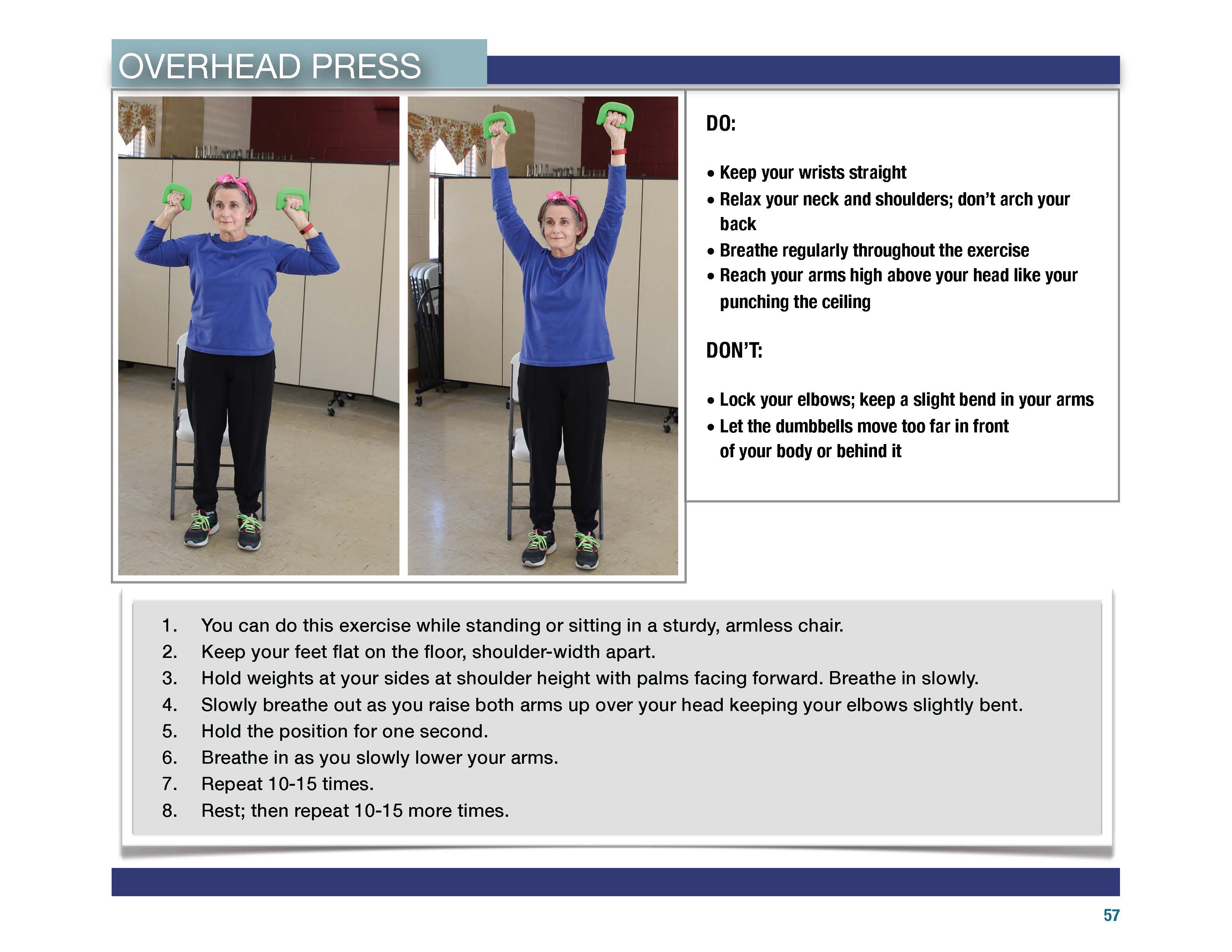 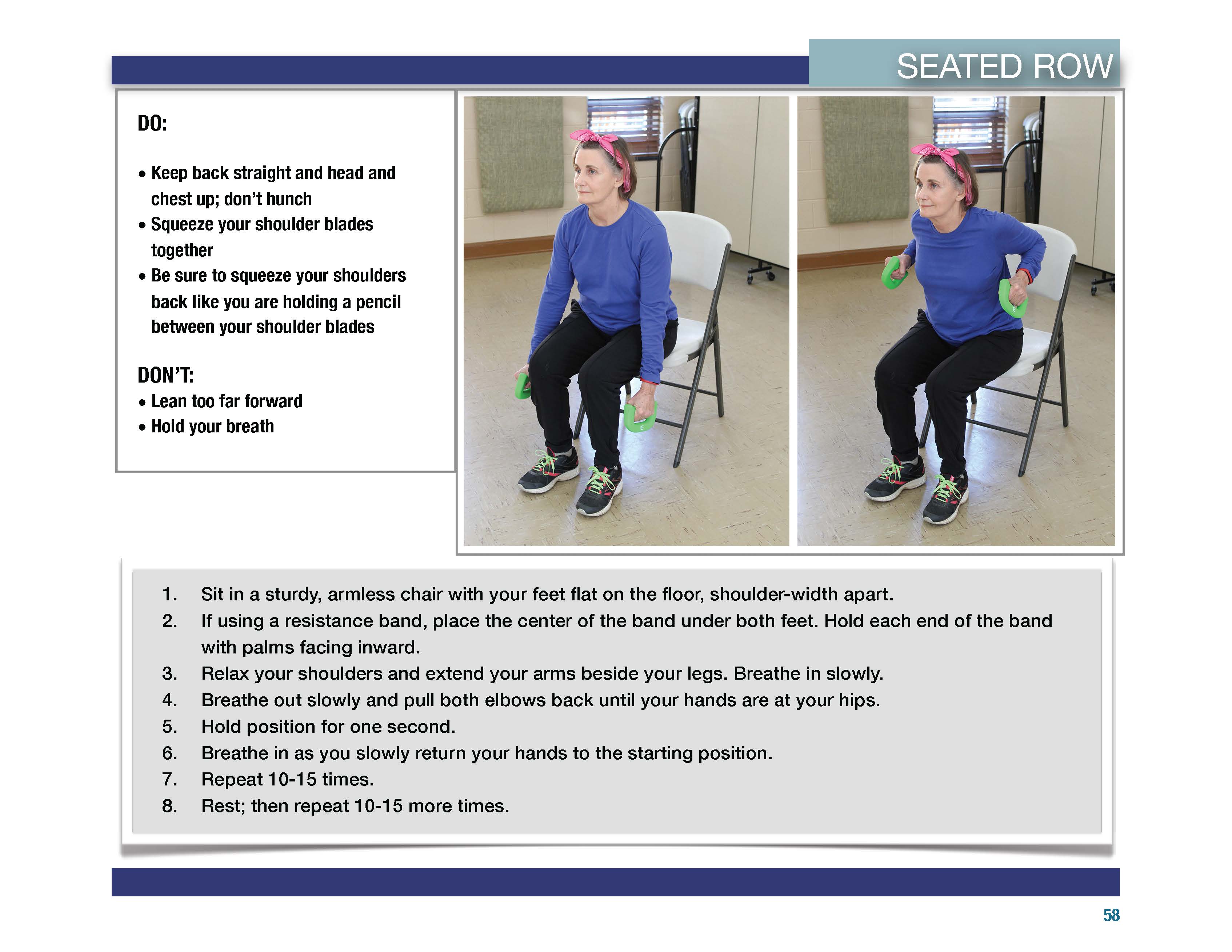 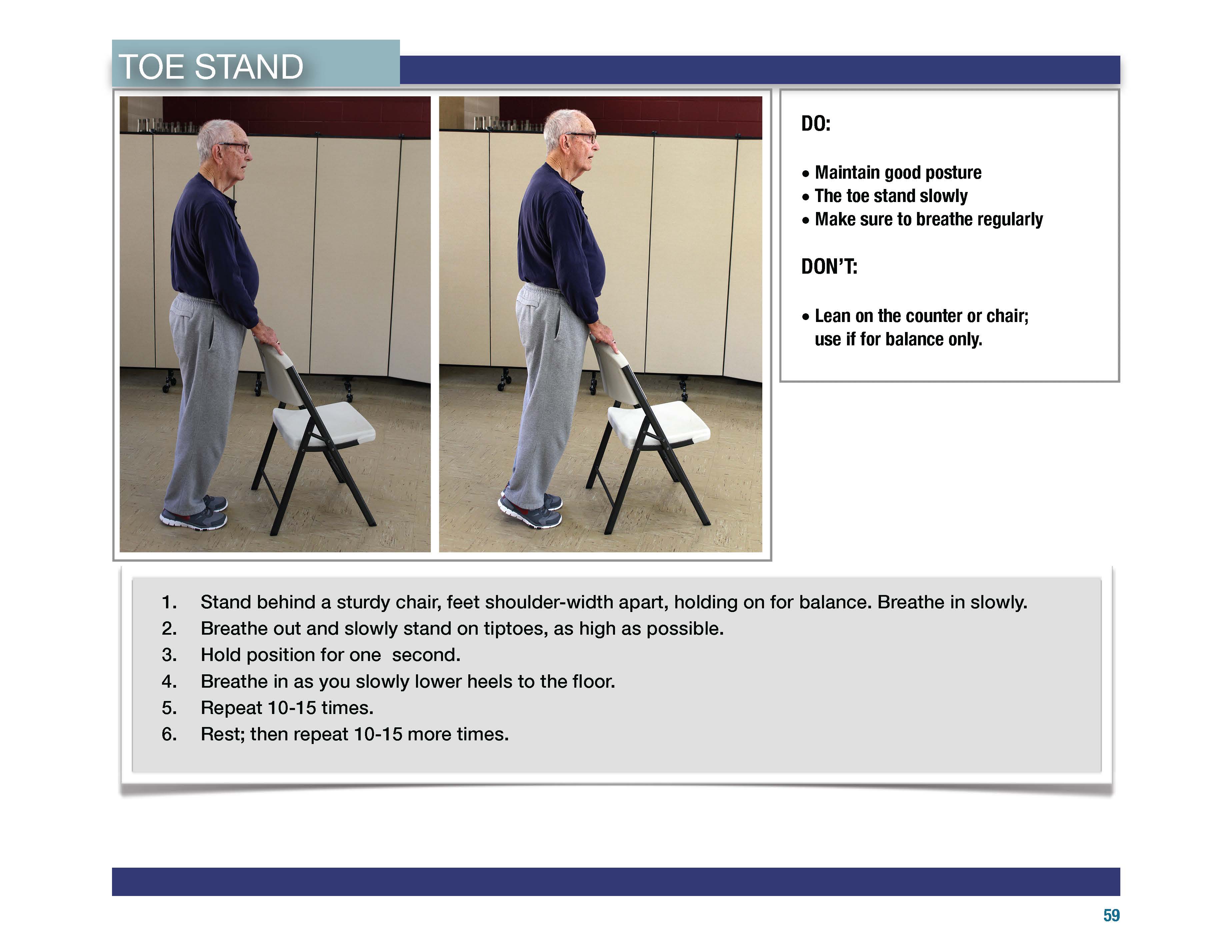 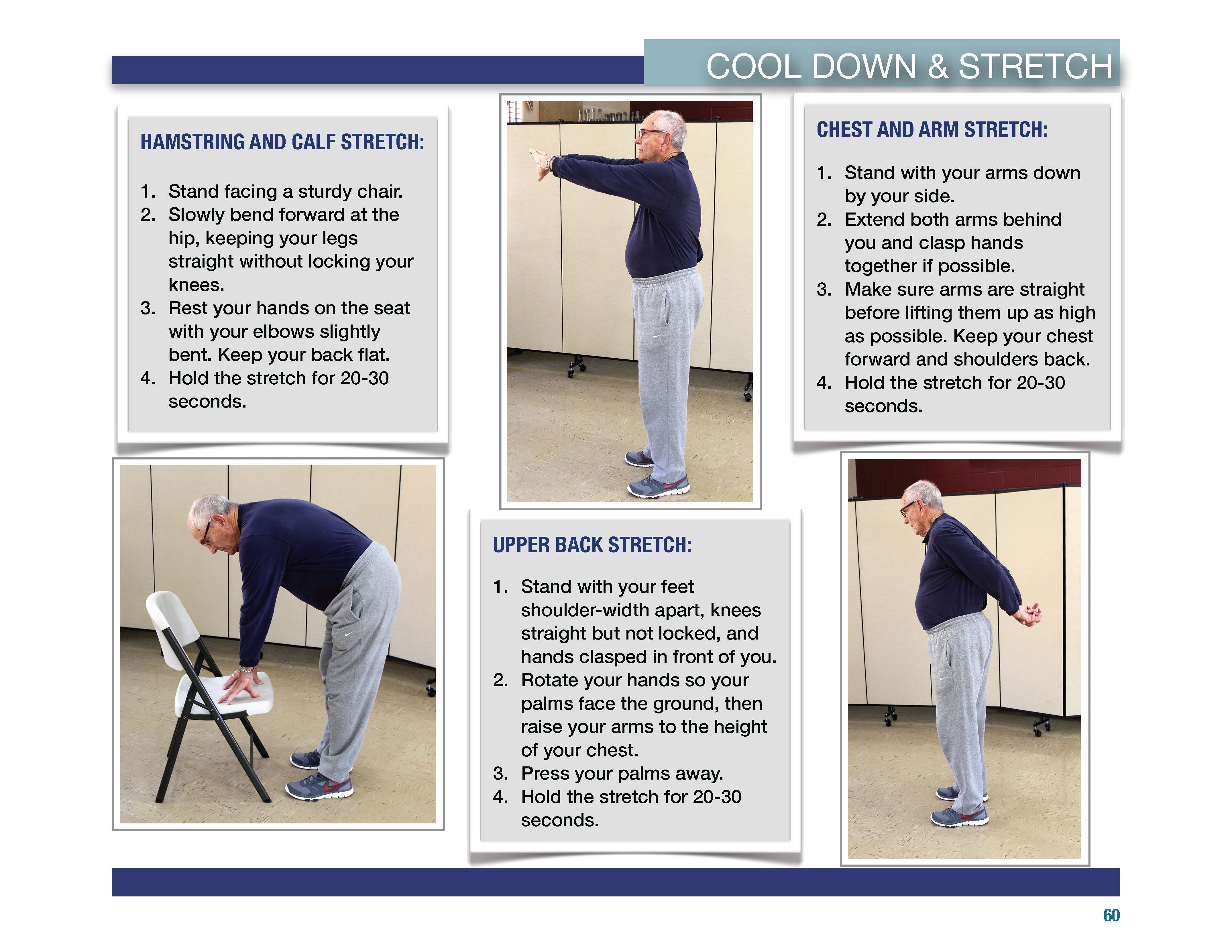 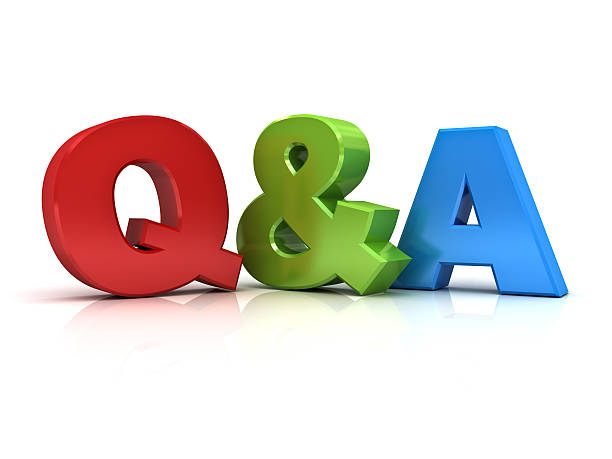